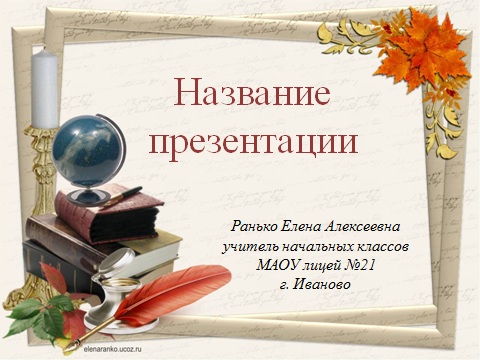 «Система проектной деятельности на уроке и во внеурочной деятельности».
Из опыта работы учителя истории и обществознания
Миляевой Натальи Викторовны
МБОУ «Байкитская средняя школа»
ЦЕЛЬ:
создать условия для формирования и развития конкурентоспособной, свободно адаптирующейся личности,  прочного  овладения  учащимися знаниями по истории и обществознанию.
Задачи:
- обеспечить прочные знания учащимися по истории и обществознанию;
 
- развивать способность понимать историческую обусловленность явлений и процессов современного мира;

- подготовить учащихся к практическому применению знаний в иных условиях.
Использование проектной методики в образовательном процессе обеспечивает формирование ключевых компетенций: 
исследовательской;
коммуникативной;
информационной.
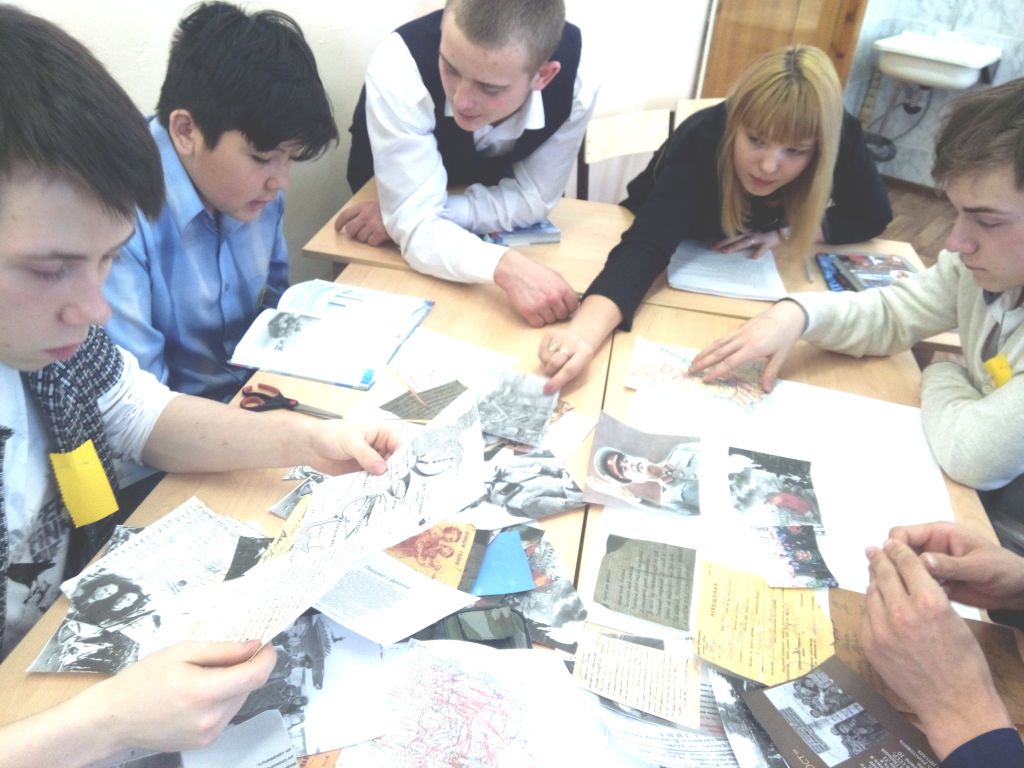 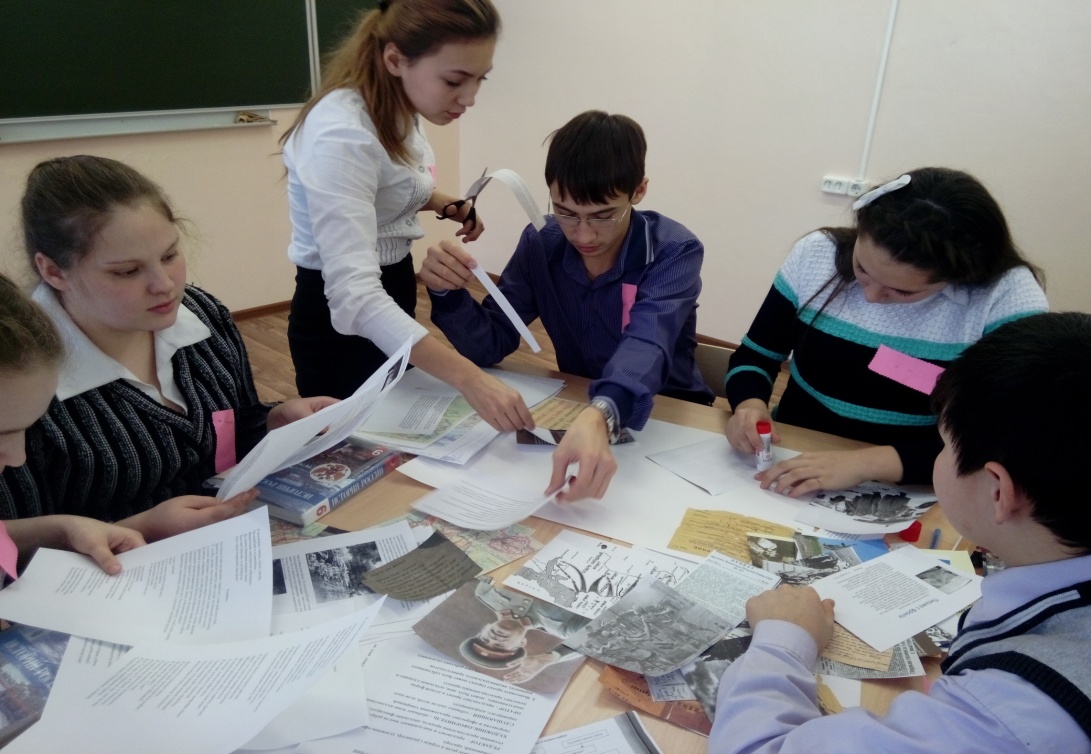 Проектная деятельность учащихся - это учебно-познавательная, творческая или игровая деятельность, результатом которой становится решение какой-либо проблемы, представленное в виде его подробного описания (проекта).
Сегодня в системе образования  преобладают методы, обеспечивающие становление самостоятельной творческой учебной деятельности учащегося, направленной на решение реальных жизненных задач. 

Одним из таких методов является метод проектов. Он позволяет применить знания на практике .
Тема: «Великая Отечественная война»
Старшеклассники разработали проекты  «Мои герои», «Судьбы моих близких в истории Родины». 
Дети с великим чувством причастности представляли свои проекты, что называется, «со слезами на глазах». 
Прикосновение к живой истории  рождает чувство патриотизма и причастности к истории.
Так, например, в абсолютной  тишине, Лена Нарицына рассказывала о своём прапрадедушке, который  погиб в битве на Курской дуге.
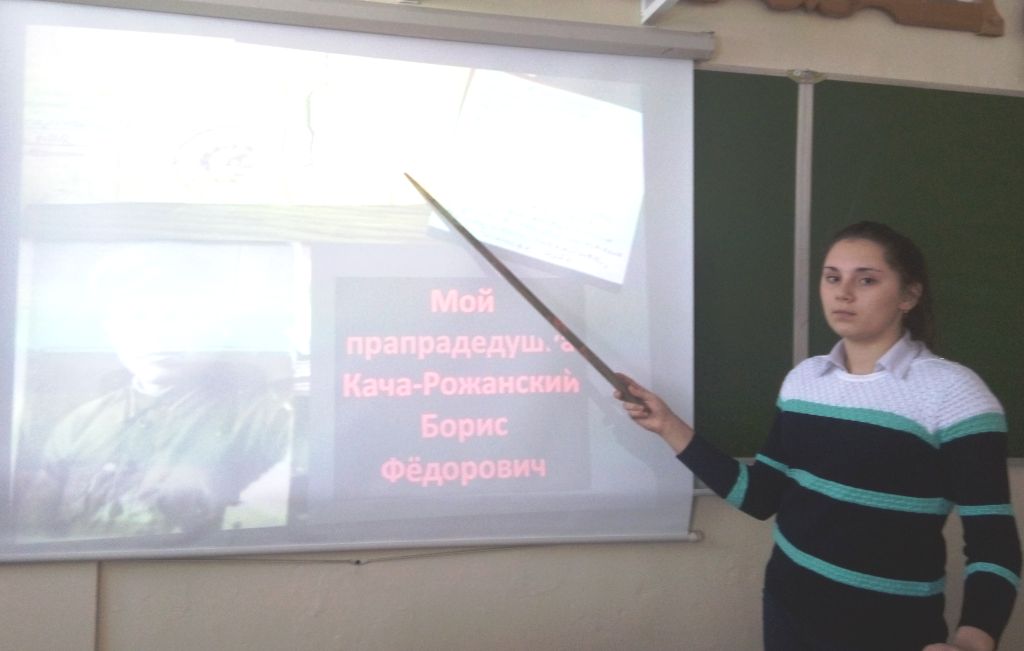 При  изучении  тем  обществознания  «Гражданские правоотношения», «Право и труд» на  основе  использования проектного метода  девятиклассниками  разработаны и представлены  проекты:   «Купля-продажа»,  «Приём на работу»  и другие.
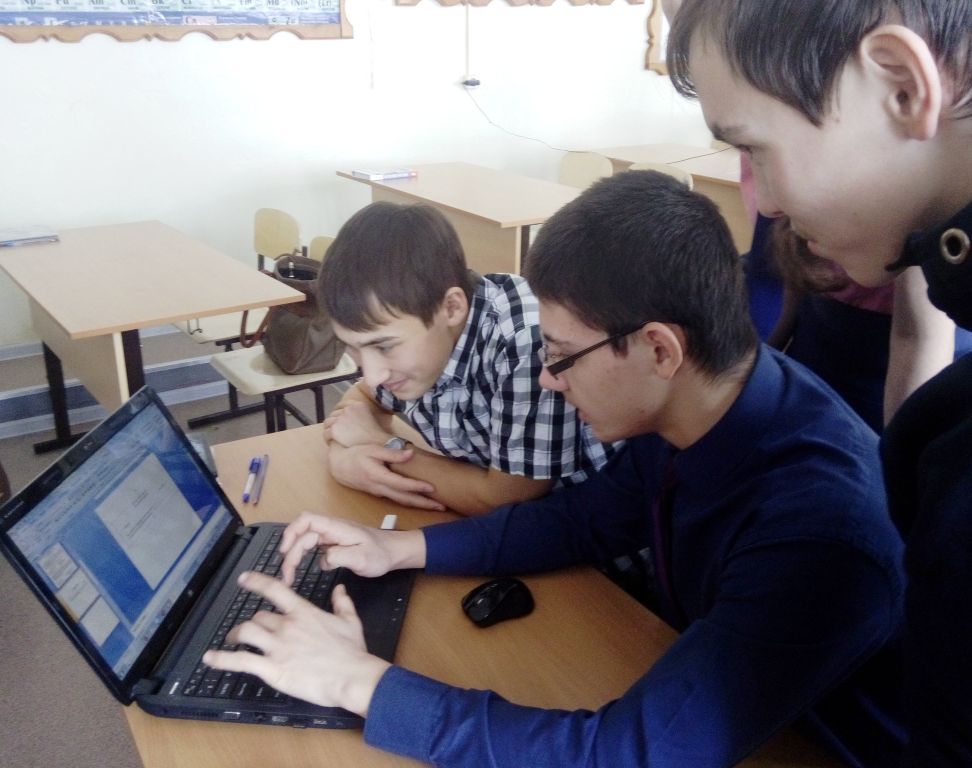 Мои воспитанники использовали Интернет-ресурсы, учились работать с информацией,  работать с текстом.
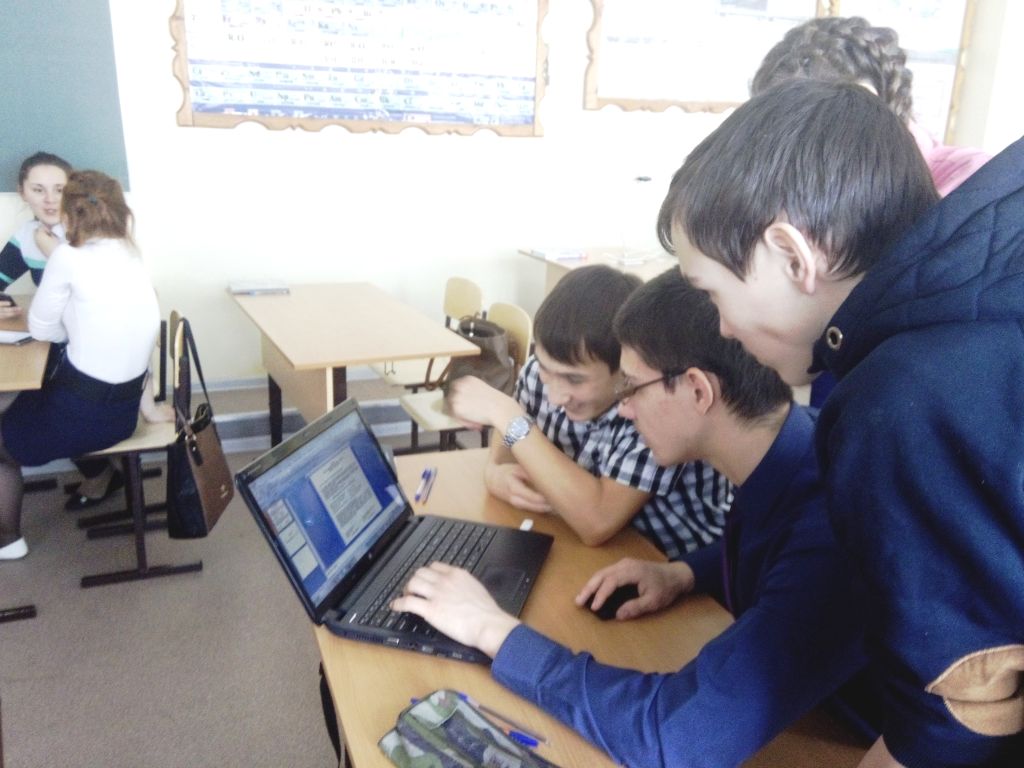 Публичное представление продукта, выступление на презентации со своей работой - завершающий этап творческой деятельности.
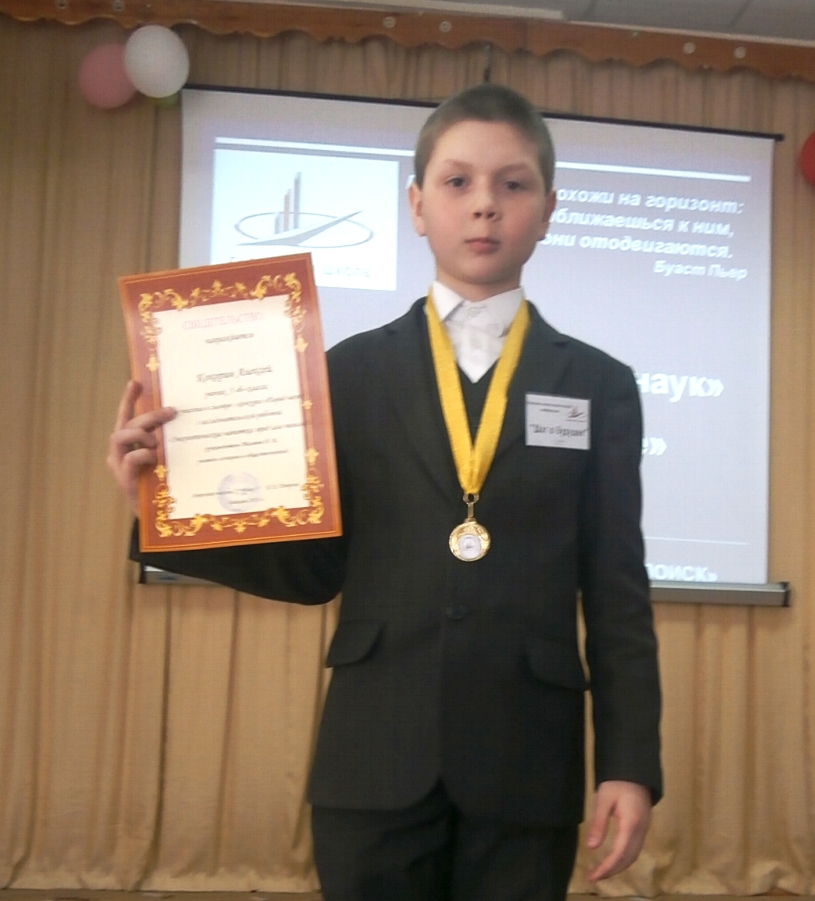 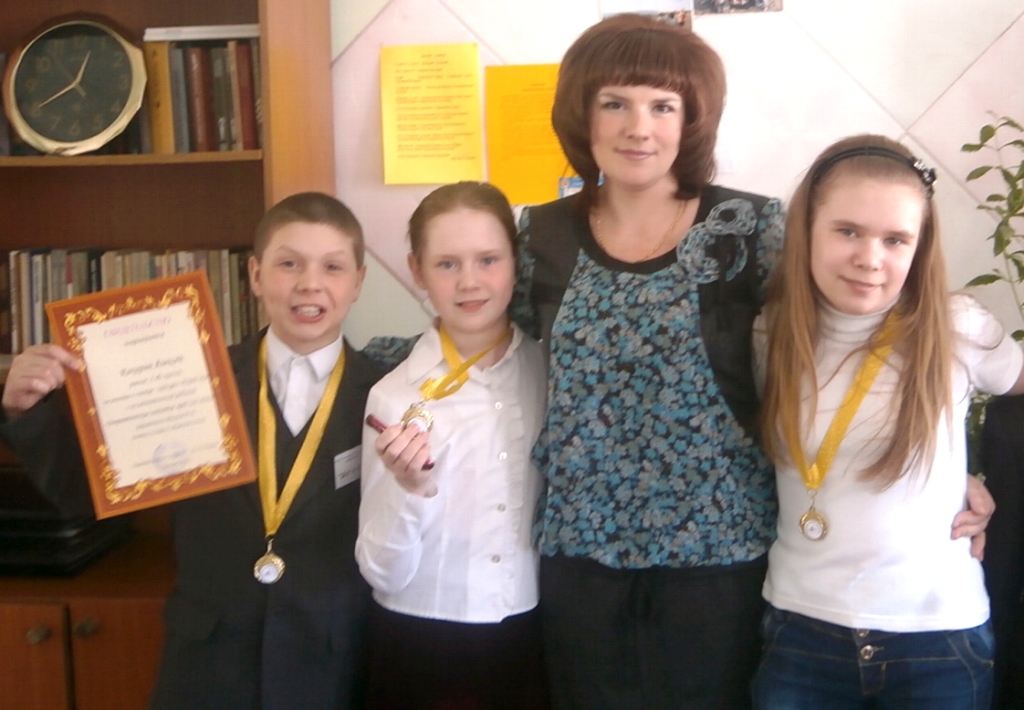 Классификация проектов
по участию в разработке:
-индивидуальные; 
- парные; 
- групповые
 (дети учатся сообща решать сложные вопросы, распределять обязанности, руководить и подчиняться).
по  времени  исполнения:
мини-проекты (укладываются в рамки одного урока);                                                                                                      - краткосрочные (выполняются в рамках двух-трех уроков);                                                                                                                                - долгосрочные (выполняются во внеурочное время, могут быть рассчитаны на несколько лет).
по комплексности: 
- монопроекты (реализуются в рамках одного учебного предмета);
- межпредметные (выполняются во внеурочное время под руководством специалистов из разных областей знаний.)
по доминирующей деятельности учащихся:
исследовательские проекты (требуют продуманной структуры, чётко обозначенных целей, обоснования актуальности, приближены к подлинно научному исследованию);
коммуникационные проекты (при их реализации происходит сбор информации о каком-либо объекте, ее анализ и собственные выводы);
творческие проекты (не требуют строго продуманной структуры, их содержание зависит от интересов и творческих способностей авторов. Например, написание статьи в школьную газету или выступление на НПК по итогам  исследования  патриотического направления);
игровые проекты  (это игра, в результате которой создаётся новый продукт, например, заседание редакционной коллегии);
практико-ориентированные проекты  (их результат имеет конкретное общественно-полезное значение: организация выставки творческих работ, выпуск школьной газеты, сценарий социально ориентированного проекта).
I . Организационный этап . Организация рабочего пространства класса. Планирование работы группы над проектом.
Деление на группы при работе над мини-проектом на учебном занятии,  возможны разные приёмы, например: 
    формирование групп по выбору пазла определённого цвета, на обратной стороне которого часть картинки, несущей содержание темы, проблемы или задания для группы. 
   Этот  приём я назвала «Сложи пазл».
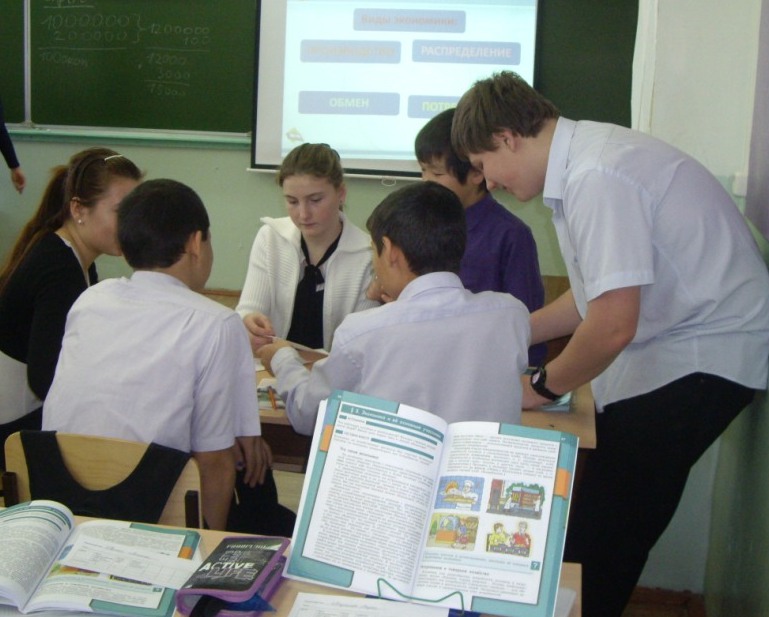 II.  Аналитический этап
Этап учебно-познавательной деятельности. Выполнение проекта детьми.

    На этом этапе происходит уточнение, конкретизация, систематизация знаний по теме в форме  проектной деятельности в группе.  
    Группы  работают с информационными ресурсами, отрабатывают универсальные учебные действия.
III .  Этап обобщения.
Для изучения учебного материала с использованием метода проектов в группах и индивидуально  требуется подготовительная работа. Результаты проекта оформляются  в виде презентации , буклета, коллажа, сценки, открытки, рекламной продукции и т.д.
IV.    Презентации работ группами.
Презентация результатов различна,
зависит от замысла и возможностей.
   
Очень важно в представленном результате
убедительность, наглядность, важны выводы,
раскрывающие тему.
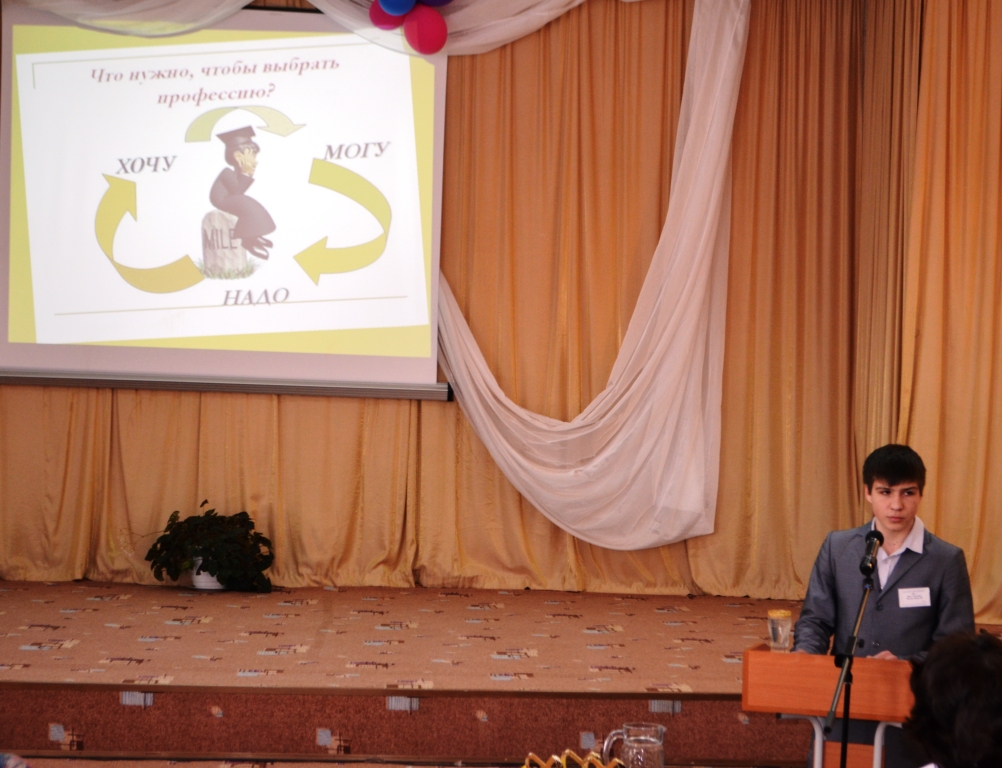 V. Контрольно-оценочный этап .
Подсчет голосов, самооценка, подведение итогов.
   Для эффективной организации проектной работы использую методические рекомендации по выполнению проекта. Это различные памятки, например, «Как работать в группе над проектом»,  Совместно с учащимися разрабатываем «Примерный план работы над проектом».
VI. Рефлексия  .
После окончания работы подводим итоги  в различных формах  рефлексии: « Рефлексивный экран», «Цветорефлексия», «Фоторефлексия , «Синквейн», «Оценочные стикеры» , «Дневник настроения», «Смайлики», и др.)
    
    В современной  педагогике под рефлексией понимают самоанализ деятельности и её результатов.
«Приемы рефлексии на уроках»
рефлексия настроения и эмоционального состояния; 
рефлексия деятельности; 
рефлексия содержания учебного материала.
Особенностью новых государственных стандартов образования является их ориентация на универсальные учебные действия, одними из которых являются универсальные рефлексивные умения.
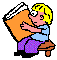 Рефлексия деятельности
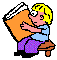 Прием «Лестница успеха»: Ребенок сам должен оценить, на какой ступеньке он оказался в результате деятельности во время урока, т.е. оценить достигнутые результаты.
Рефлексивный прием «Дерево успеха», где определенным цветом листьев обозначены уровни усвоения материала, аналогичный ему прием – «Яблоня» – на изображении яблони необходимо прикрепить яблоки зеленого и красного цветов, в соответствии с тем, понятен ли был материал на уроке и насколько продуктивным был урок для учащихся.
В случае использования рефлексивного приема «Светофор», ребята поднимают карточку определенного цвета, являющимся выражением их удовлетворения своей работы на уроке. Можно также использовать карточки со значками –  ?   !   ….   !!!  : . Нетрудно догадаться, что означают эти знаки.
!
!!!
?
…..
:
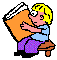 Методика: «Рефлексивный экран».
Сегодня я узнал(а)…________________________________
Было интересно…__________________________________
Было трудно…_____________________________________
Я понял(а), что…___________________________________________
Теперь я могу…___________________________________
Я приобрел(а)…_____________________________________
Я научился(ась)…_____________________
Я попробую…______________________________________
Меня удивило…____________________________________
Урок дал мне для жизни…__________________________
Мне захотелось…___________________________________
Что-нибудь свое…  _________________________________
Мне  важно понять в финале учебного занятия  проектной деятельности насколько продуктивным стал урок
В этом случае используются самые разные приёмы:
методика «Рефлексивный экран»;
прием «Синквейн»;
метод пяти пальцев «пятёрочка»;
«Фоторефлексия»;
Методика: «5 пальцев» или «Пятёрочка»
Значения:  и перечислить, загибая их по очереди, следующие моменты:  
М (мизинец) – мышление. Какие знания, опыт я сегодня получил?
Б (безымянный) – близость цели. Что я сегодня делал и чего достиг?
С (средний) – состояние духа, настроения. Каким было моё эмоциональное состояние? Настроение? Изменилось ли? В какую сторону?
У (указательный) – услуга, помощь. Чем я сегодня помог, чем порадовал или чему поспособствовал? Или мне в чем-то помогли?
Б (большой) – бодрость, здоровье. Каким было моё физическое состояние? Что я сделал для своего здоровья?
Пять пальцев:
Мизинец _________________________________________________________________
Безымянный______________________________________________________________
Средний__________________________________________________________________
Указательный_____________________________________________________________
Большой__________________________________________________________________
Проект «Судьбы моих близких людей в истории Родины»
Тип проекта: исследовательский, индивидуальный, краткосрочный(2 недели). 
Цели проекта: * установление связи между историей семьи и историей Отечества; * включение ребенка в систему ценностных отношений своих предков; * исследование вклада одного из предков в историю Родины, региона, города. 
Практический результат проекта: 
    создание иллюстрированной биографии предка в форме презентации и папки -раскладушки.
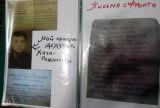 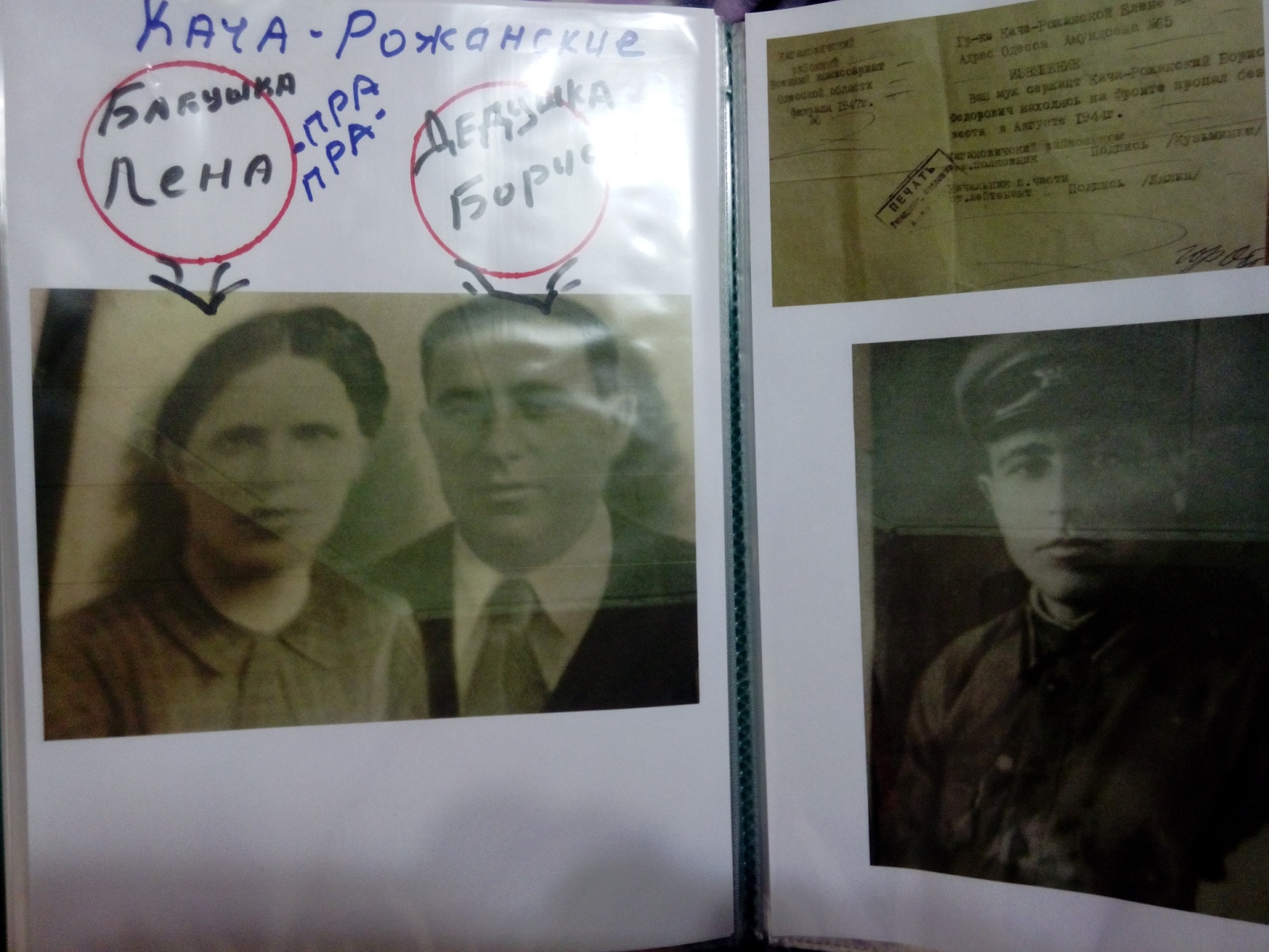 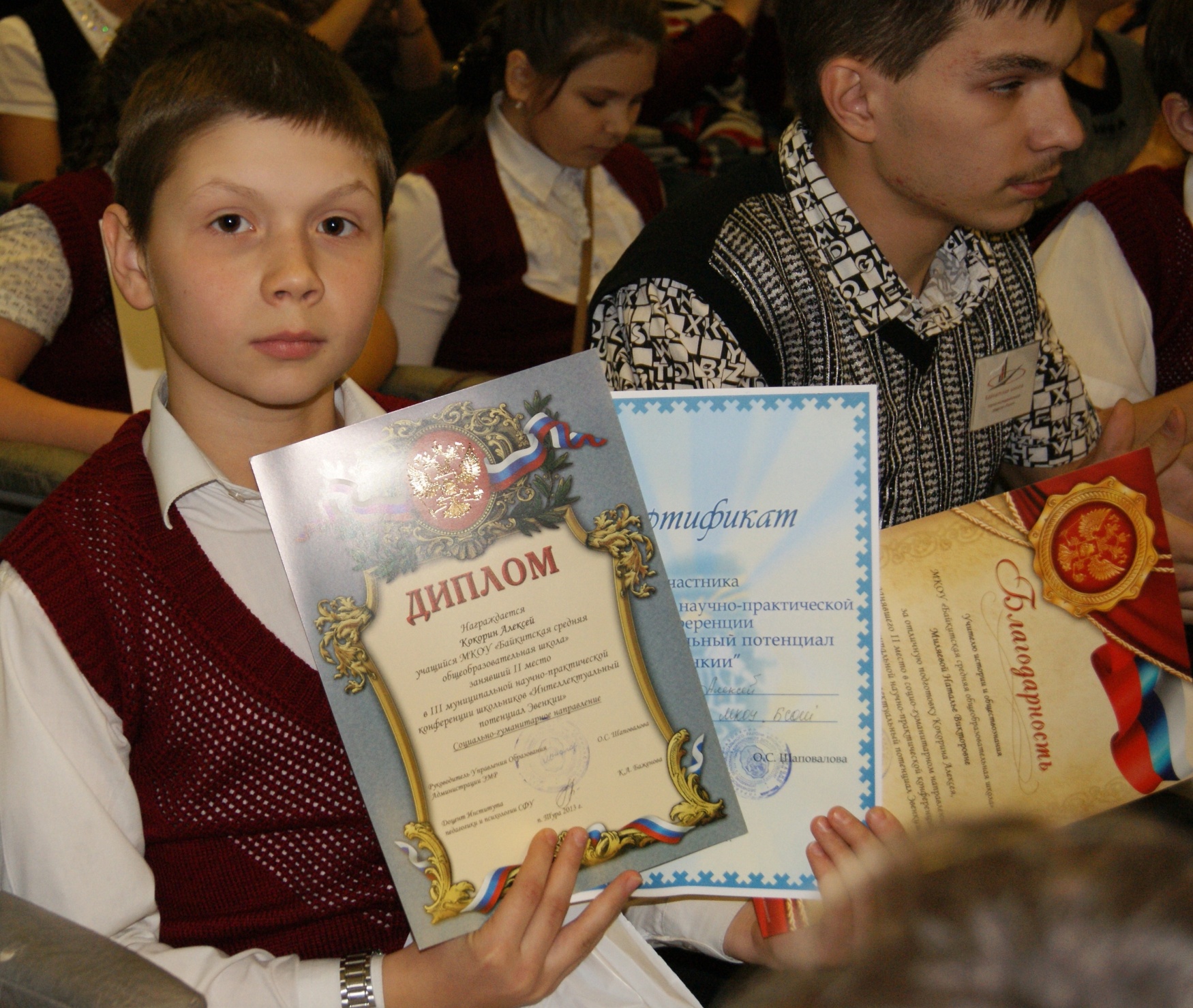 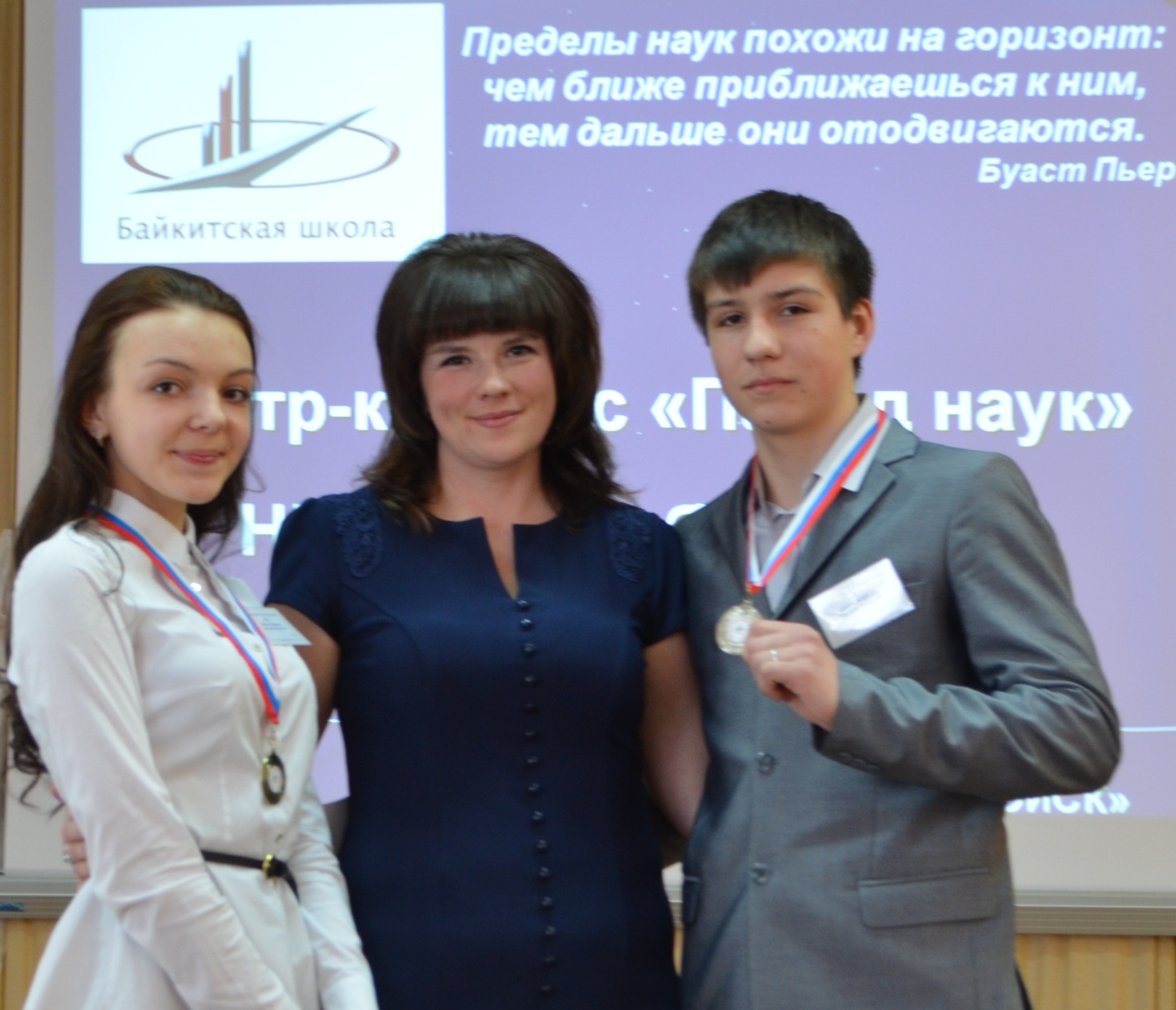 Заключение
Я убедилась, что   групповая проектная деятельность на уроке и во внеурочной деятельности  -  личностно- и практико-ориентированная методика, соответствует современным требованиям. Метод проектов - это способ познания мира, решение проблемных задач, это способ развития и становления личности ребенка, его социализации, готовности  к жизни в информационном мире.